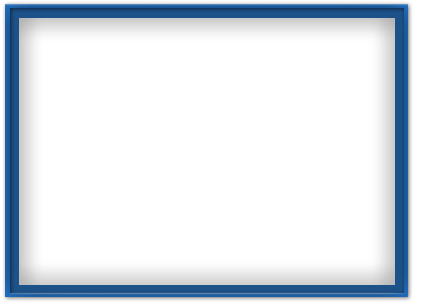 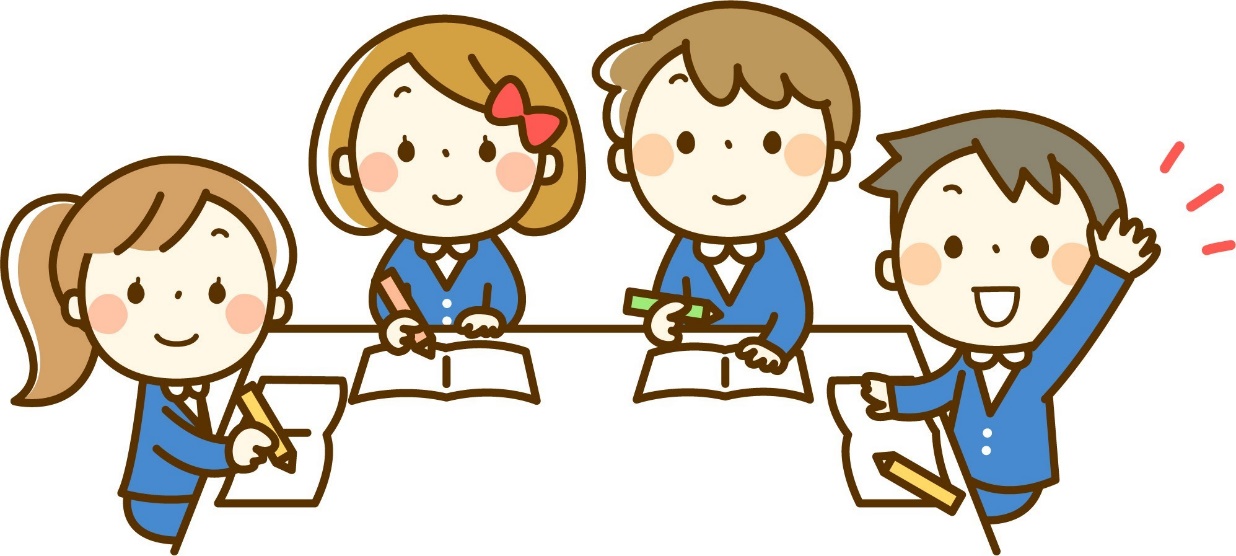 Ôn bài cũ
ươc    ươt     ươm   ươp   
ươn    ương    oa    oe
thướt tha            ngôi trường   
loè xoè              khăn mùi xoa
Mặt trời tỉnh giấc
	Hai má ửng hồng,
	Tung đám mây bông
	Vươn vai thức dậy.
Cô gió thi chạy
	Trong cánh rừng xa,
	Mang cả hương hoa
	Ùa vào lớp học.
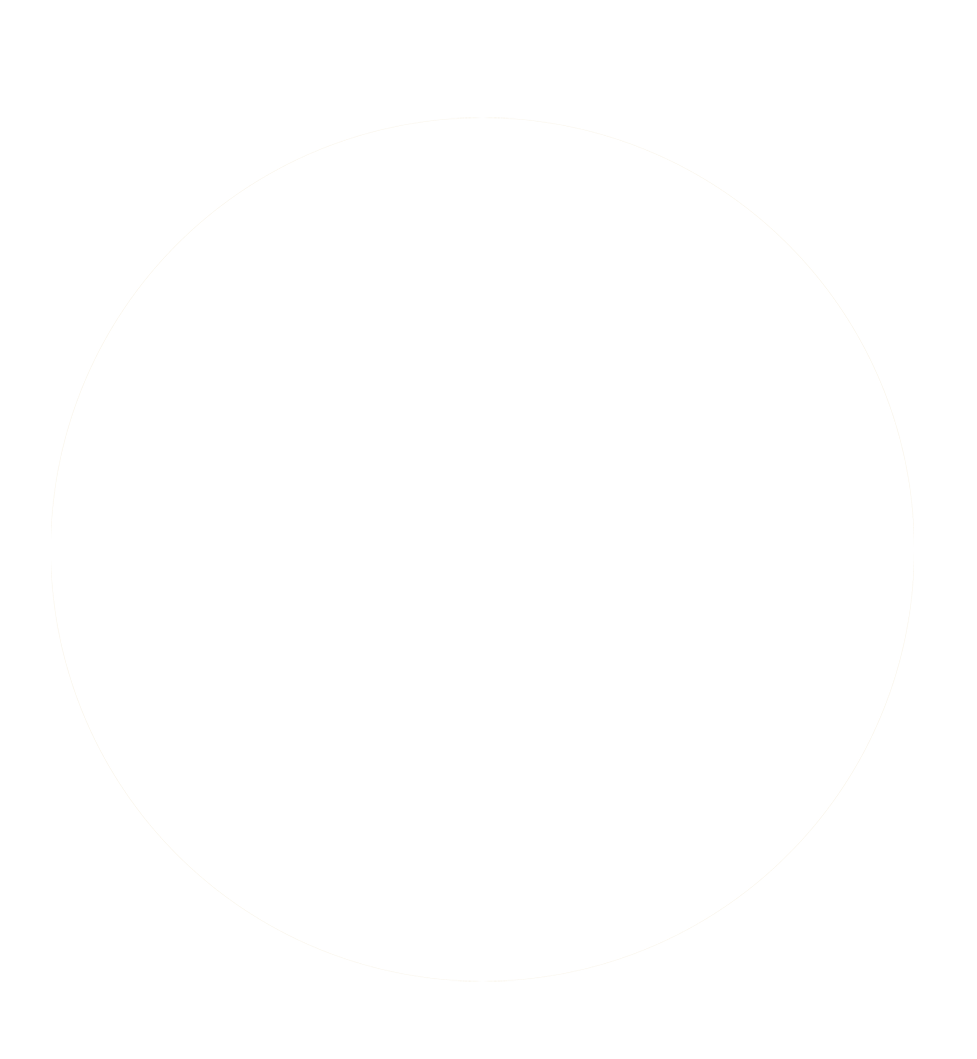 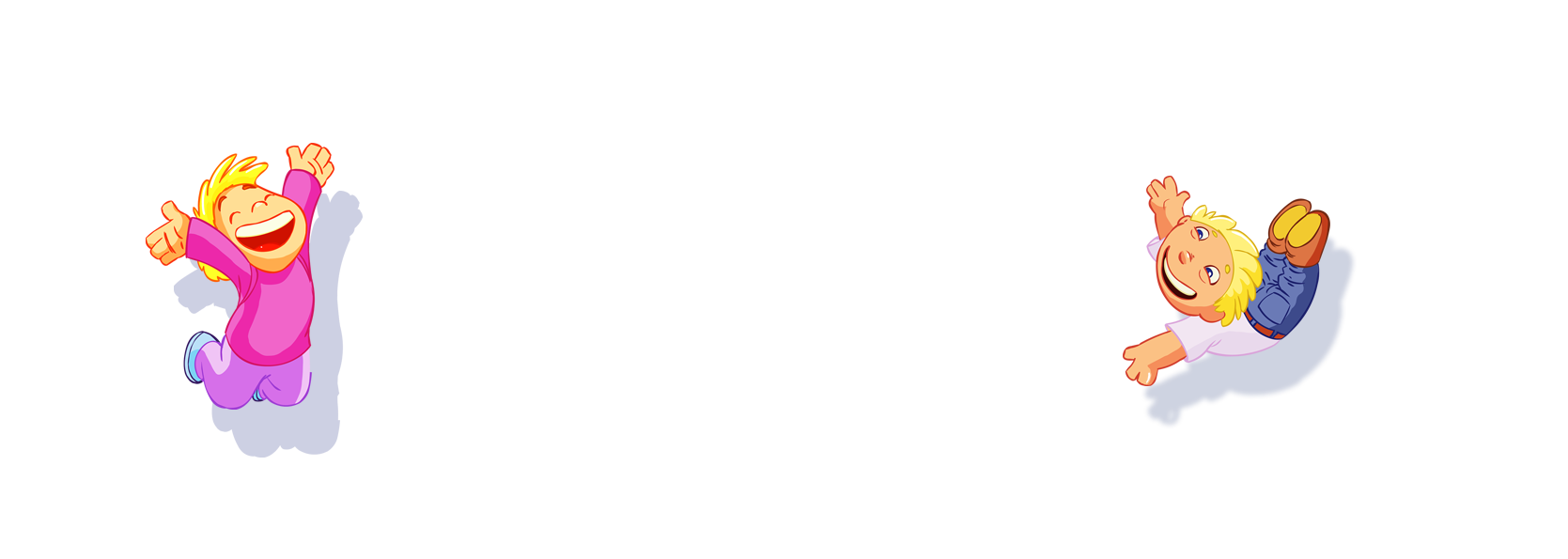 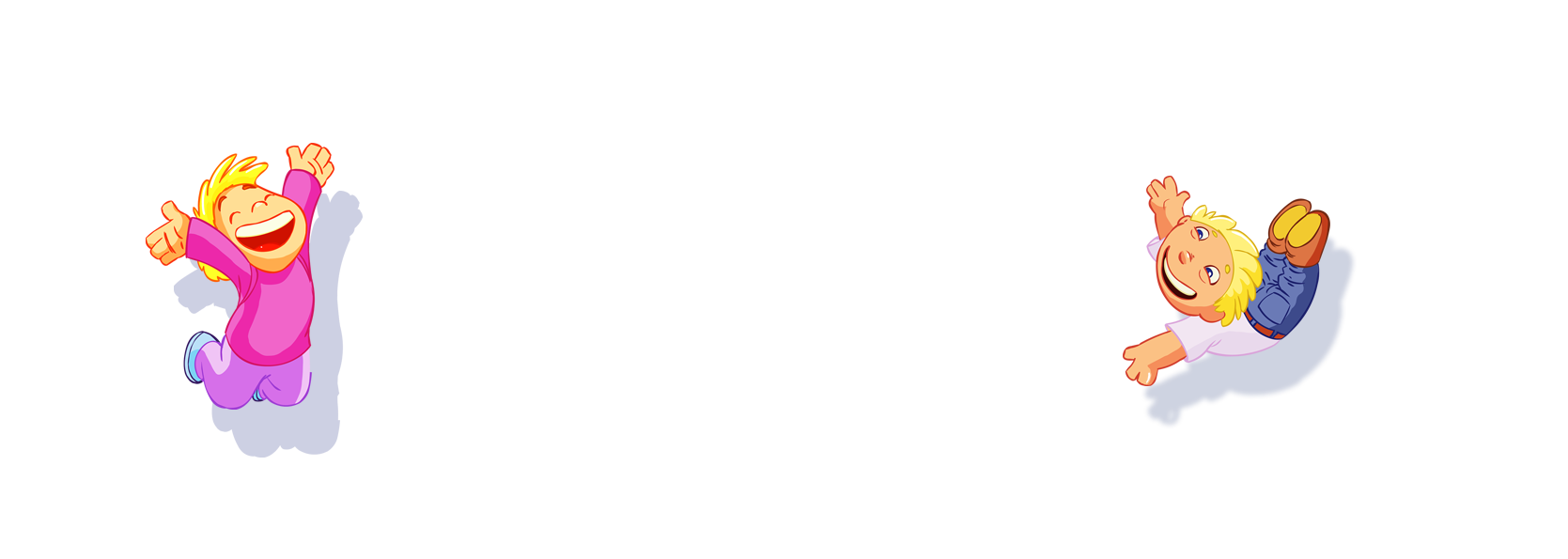 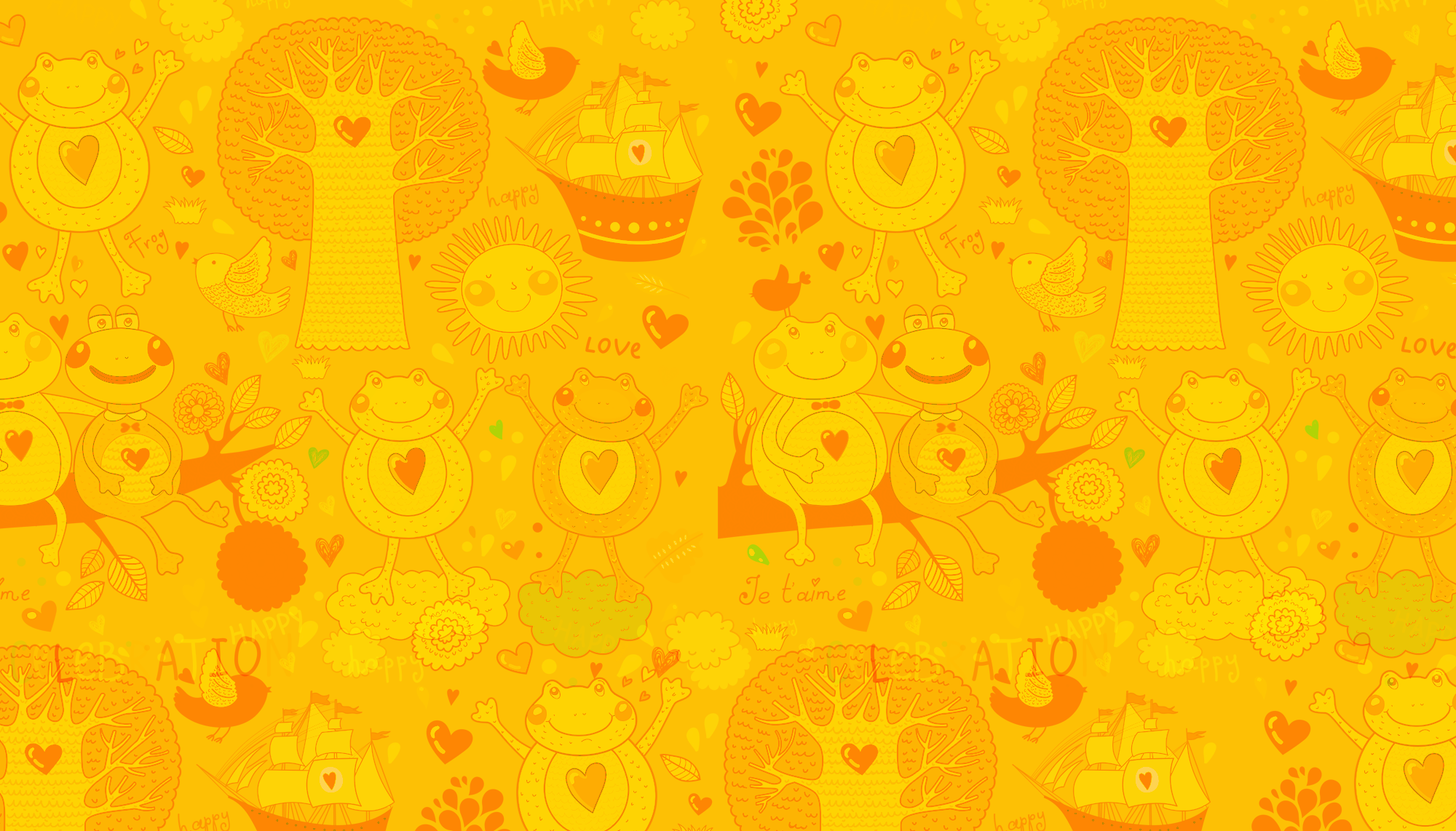 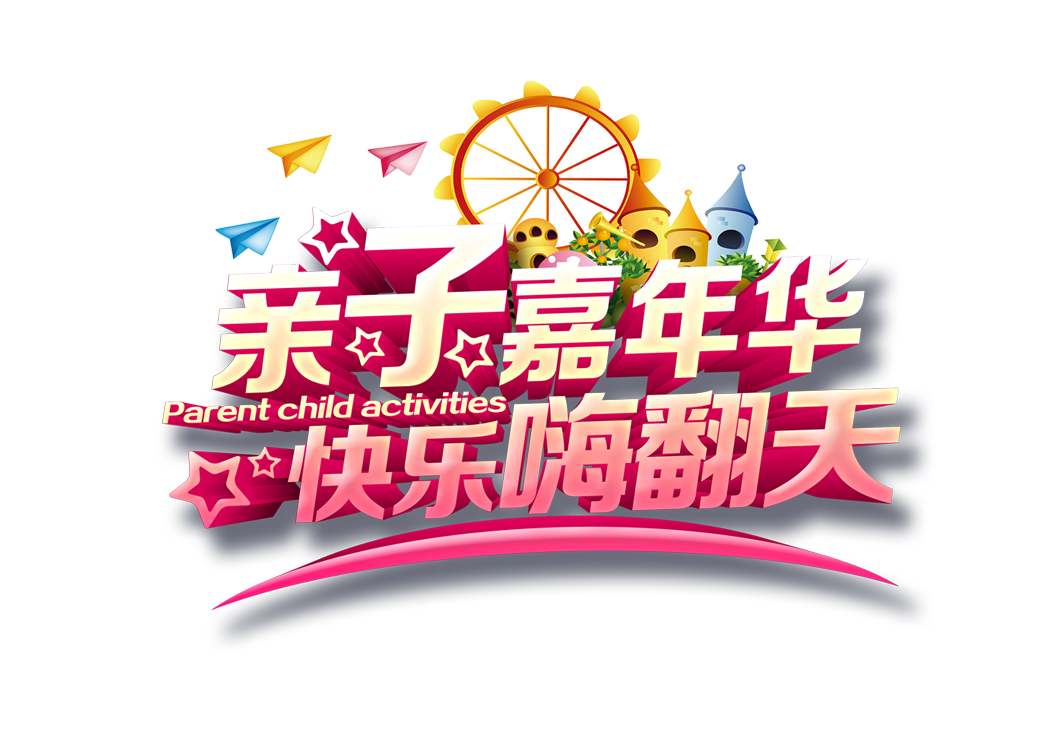 CHÀO MỪNG CÁC CON ĐẾN VỚI TIẾT
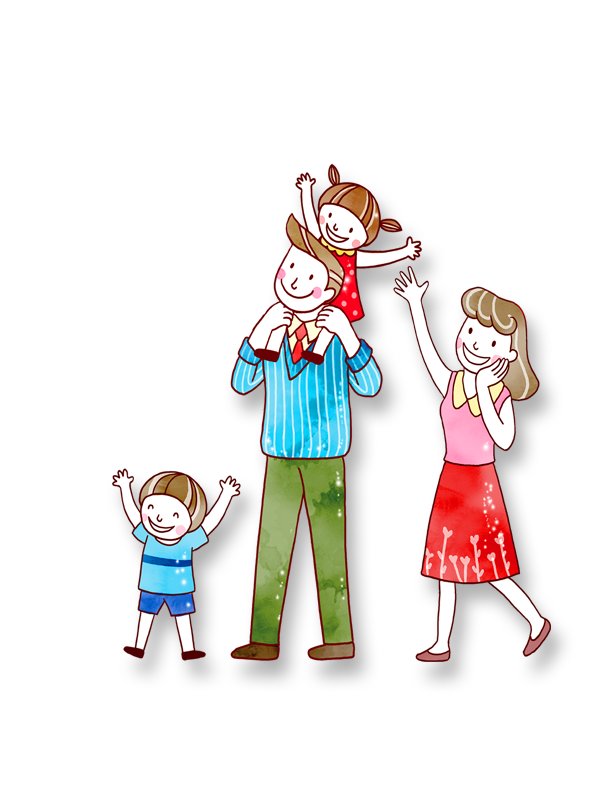 TIẾNG VIỆT
Bài 76: oan – oăn
          oat  – oăt
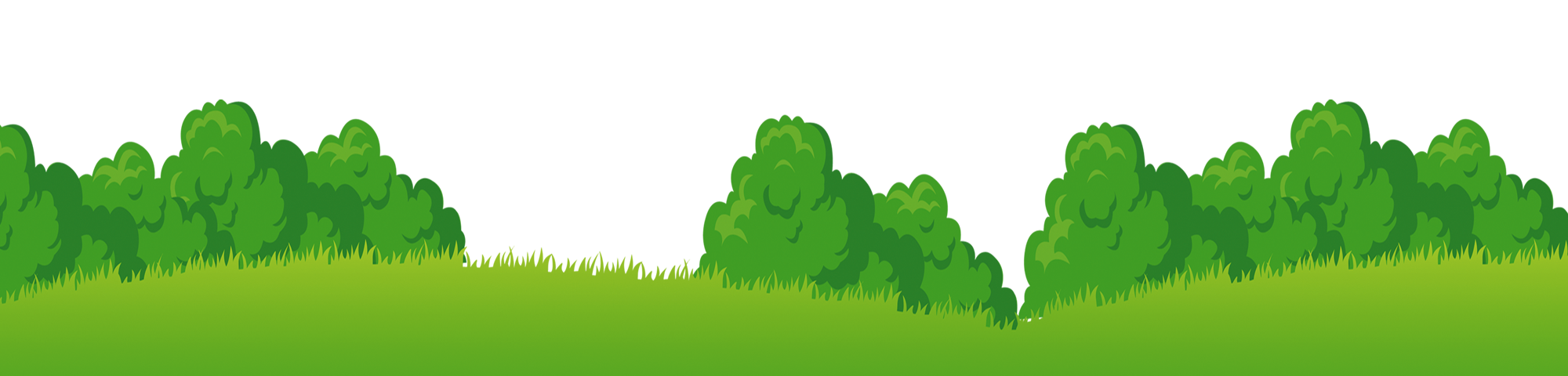 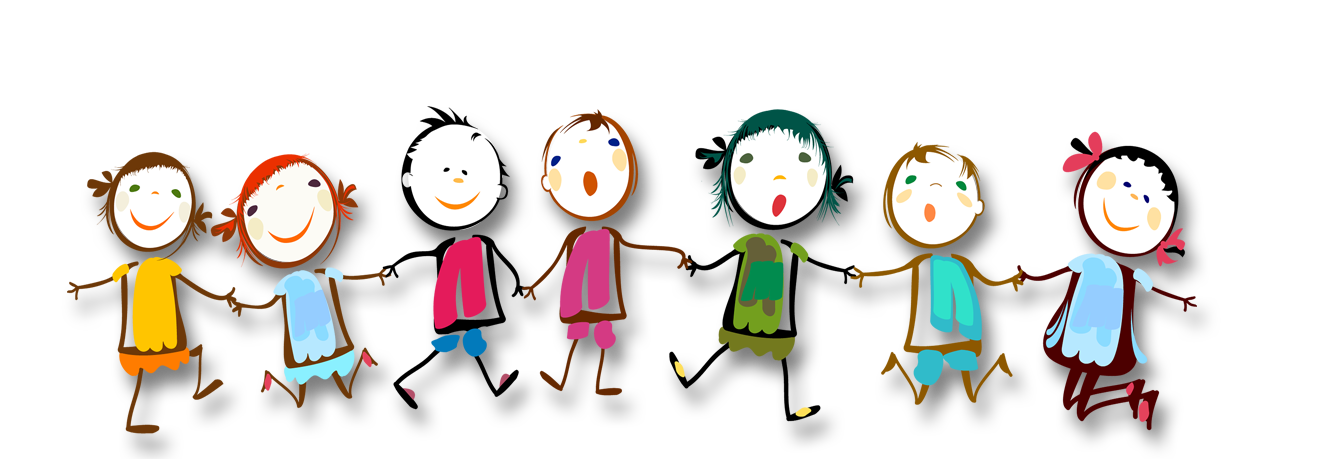 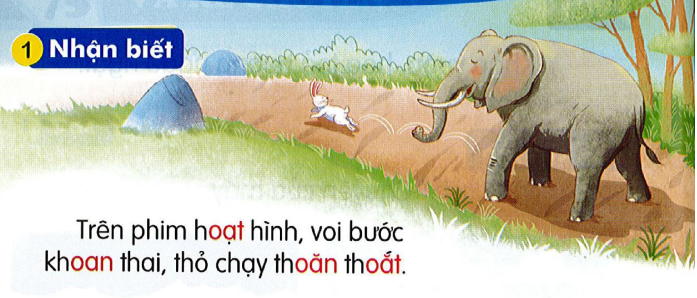 oat
oan
Trên phim hoạt hình, voi bước khoan thai, thỏ chạy thoăn thoắt.
oăn
oăt
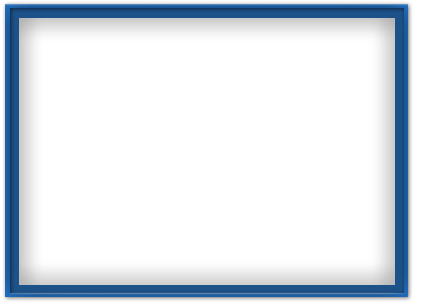 2
Đọc
o
oăn
n
o
oan
n
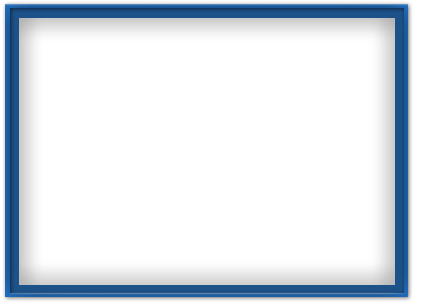 2
Đọc
t
o
oăt
o
t
oat
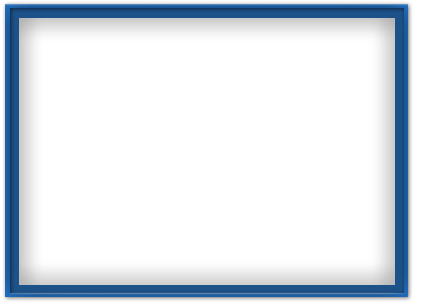 2
Đọc
oan
oăn
oat
oăt
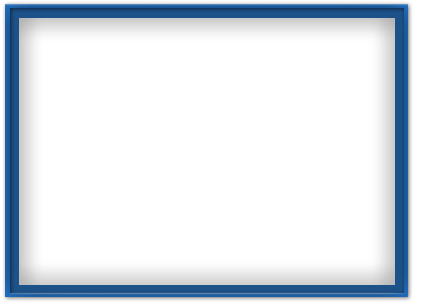 2
Đọc
oan
kh
oan
khoan
Mình cùng thi tài!
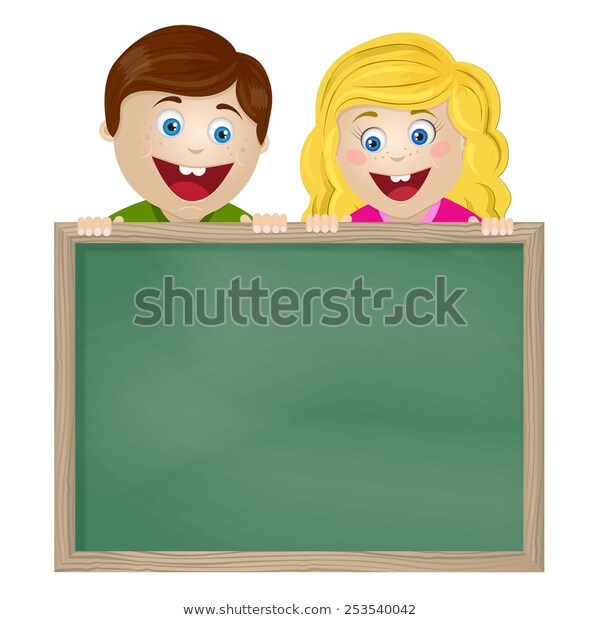 Taïo tieáng môùi coù vaàn oan – oăn – oat – oăt
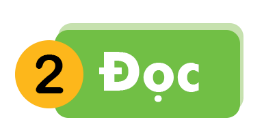 hoạt       khoát       toán        xoan
choắt       hoắt       ngoằn        thoăn
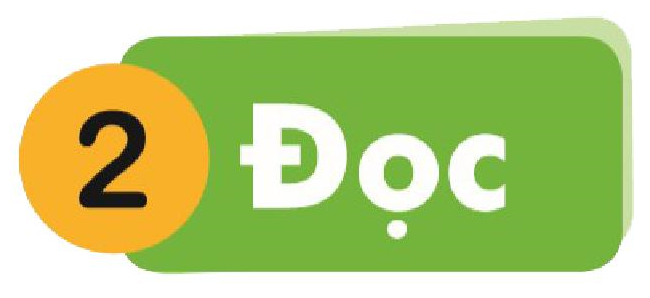 oan  oăn
oat  oăt
kh
oan
khoan
hoạt     khoát     toán      xoan

choắt    hoắt       ngoằn   thoăn
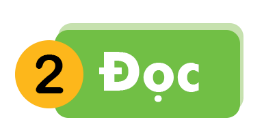 Nèi ch÷ víi h×nh
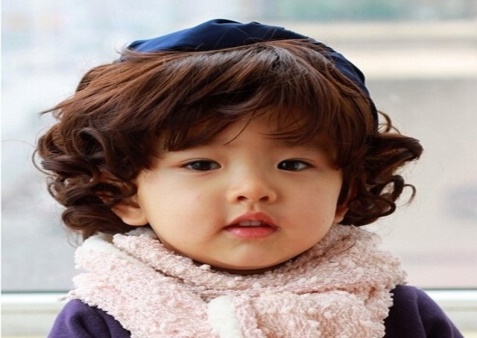 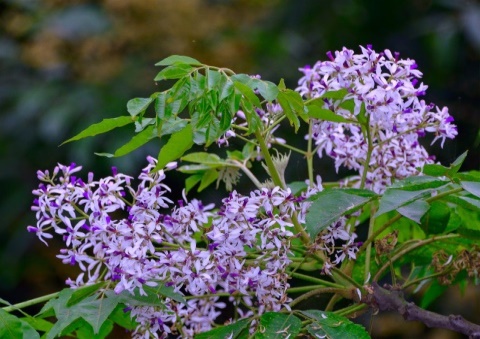 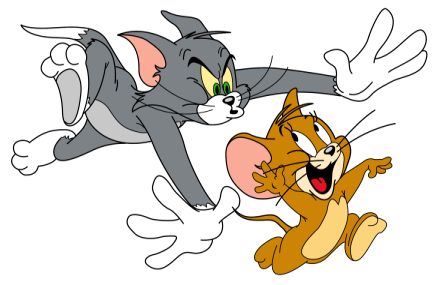 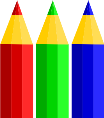 hoïat hình
nhoïn hoaét
toùc xoaên
hoa xoan
hoa xoan        tóc xoăn
oăn
oan
hoạt hình         nhọn hoắt
oat
oăt
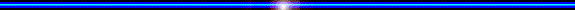 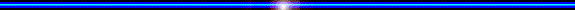 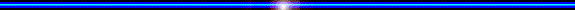 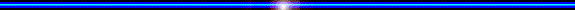 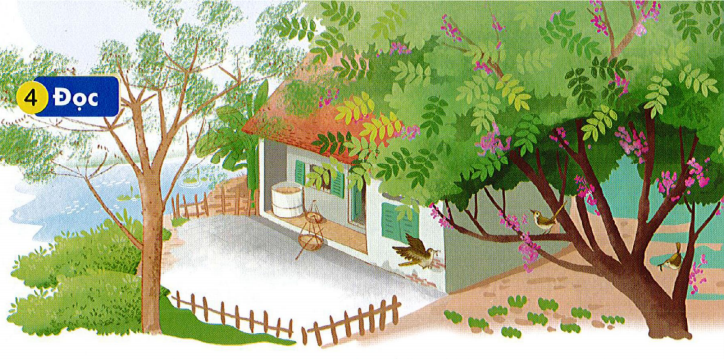 Trong vườn, cây xoan và cây khế đã trổ hoa hàng loạt. Vườn cây ngập tràn sắc tím. Mỗi buổi sáng, khu vườn rộn ràng với những tiếng lích ra lích rích của mấy chú chích bông. Chúng thoăn thoắt nhảy từ cành này sang cành khác. Vừa nhảy nhót chúng vừa trêu đùa nhau, vui thật là vui.
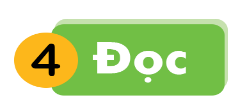 1
2
Trong vườn, cây xoan và cây khế đã trổ hoa hàng loạt.   Vườn cây ngập tràn sắc tím.   Mỗi buổi sáng, khu vườn rộn ràng với những tiếng lích ra lích rích của mấy chú chích bông.  Chúng thoăn thoắt nhảy từ cành này sang cành khác.  Vừa nhảy nhót chúng vừa trêu đùa nhau, vui thật là vui.
3
4
5
[Speaker Notes: Chưa có hiệu ứng]
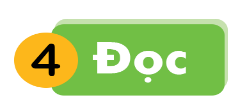 Trong vườn, cây xoan và cây khế đã trổ hoa hàng loạt.
[Speaker Notes: Chưa có hiệu ứng]
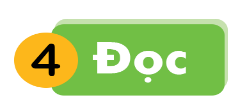 Trong vườn, cây xoan và cây khế đã trổ hoa hàng loạt. Vườn cây ngập tràn sắc tím.
[Speaker Notes: Chưa có hiệu ứng]
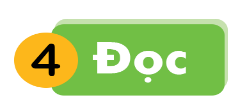 Trong vườn, cây xoan và cây khế đã trổ hoa hàng loạt. Vườn cây ngập tràn sắc tím. Mỗi buổi sáng, khu vườn rộn ràng với những tiếng lích ra lích rích của mấy chú chích bông.
[Speaker Notes: Chưa có hiệu ứng]
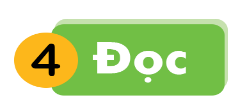 Trong vườn, cây xoan và cây khế đã trổ hoa hàng loạt. Vườn cây ngập tràn sắc tím. Mỗi buổi sáng, khu vườn rộn ràng với những tiếng lích ra lích rích của mấy chú chích bông. Chúng thoăn thoắt nhảy từ cành này sang cành khác.
[Speaker Notes: Chưa có hiệu ứng]
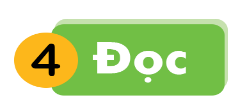 Trong vườn, cây xoan và cây khế đã trổ hoa hàng loạt. Vườn cây ngập tràn sắc tím. Mỗi buổi sáng, khu vườn rộn ràng với những tiếng lích ra lích rích của mấy chú chích bông. Chúng thoăn thoắt nhảy từ cành này sang cành khác. Vừa nhảy nhót chúng vừa trêu đùa nhau, vui thật là vui.
[Speaker Notes: Chưa có hiệu ứng]
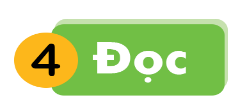 Trong vườn, cây xoan và cây khế đã trổ hoa hàng loạt. Vườn cây ngập tràn sắc tím. Mỗi buổi sáng, khu vườn rộn ràng với những tiếng lích ra lích rích của mấy chú chích bông. Chúng thoăn thoắt nhảy từ cành này sang cành khác. Vừa nhảy nhót chúng vừa trêu đùa nhau, vui thật là vui.
[Speaker Notes: Chưa có hiệu ứng]
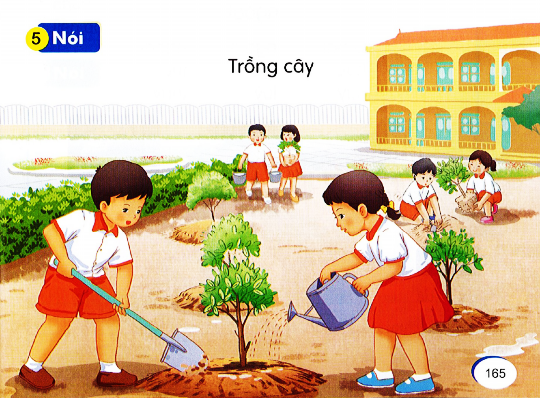 Trồng cây
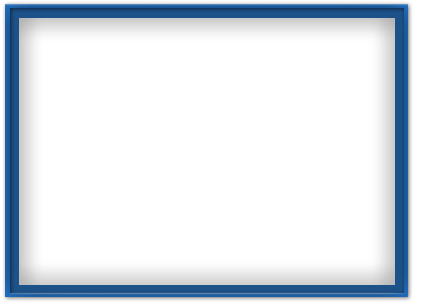 Viết vở
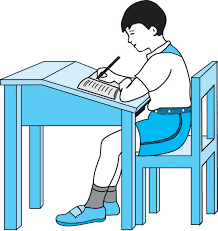 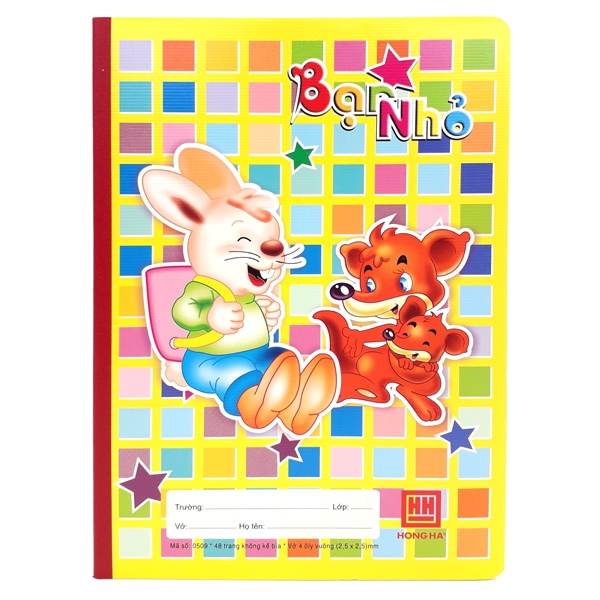 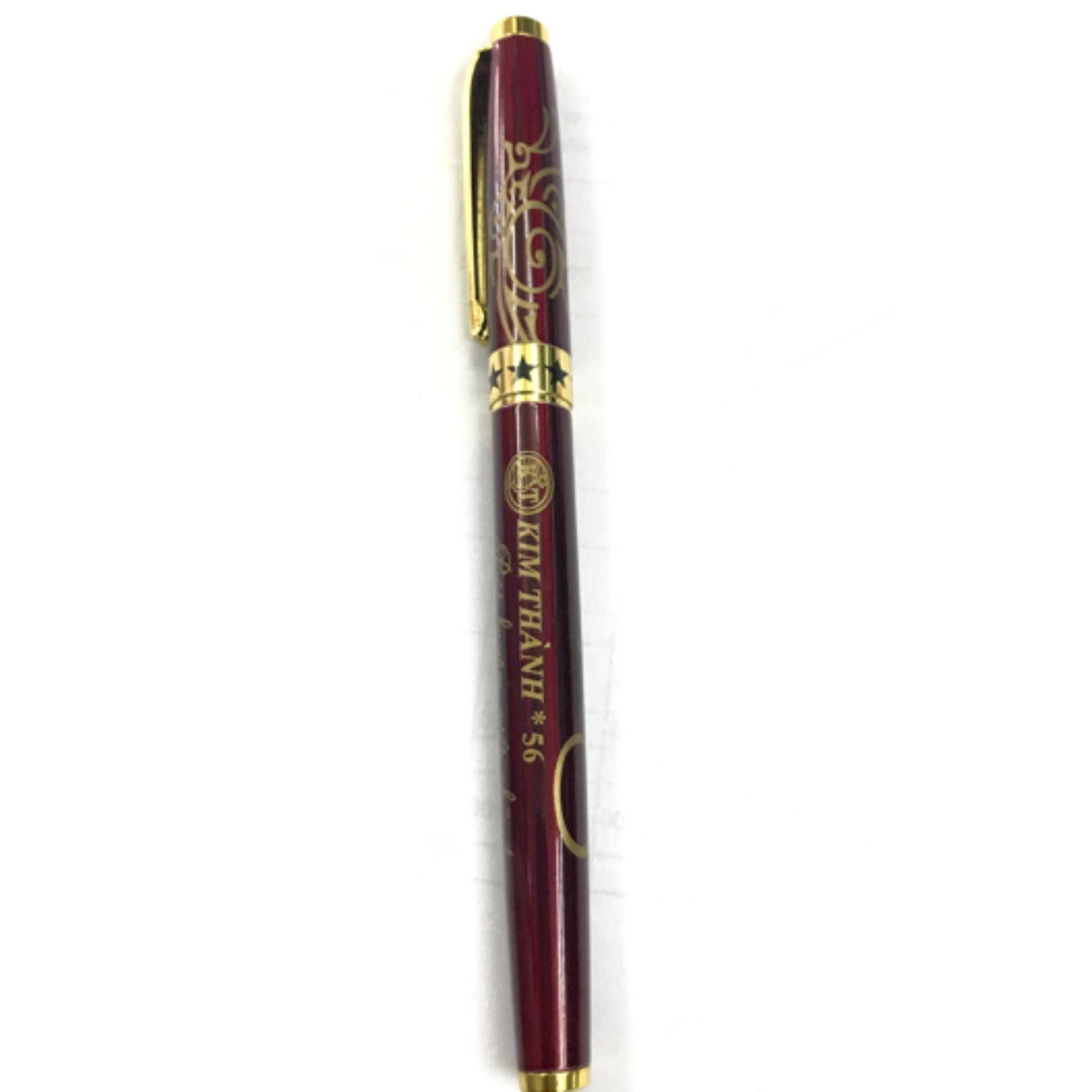 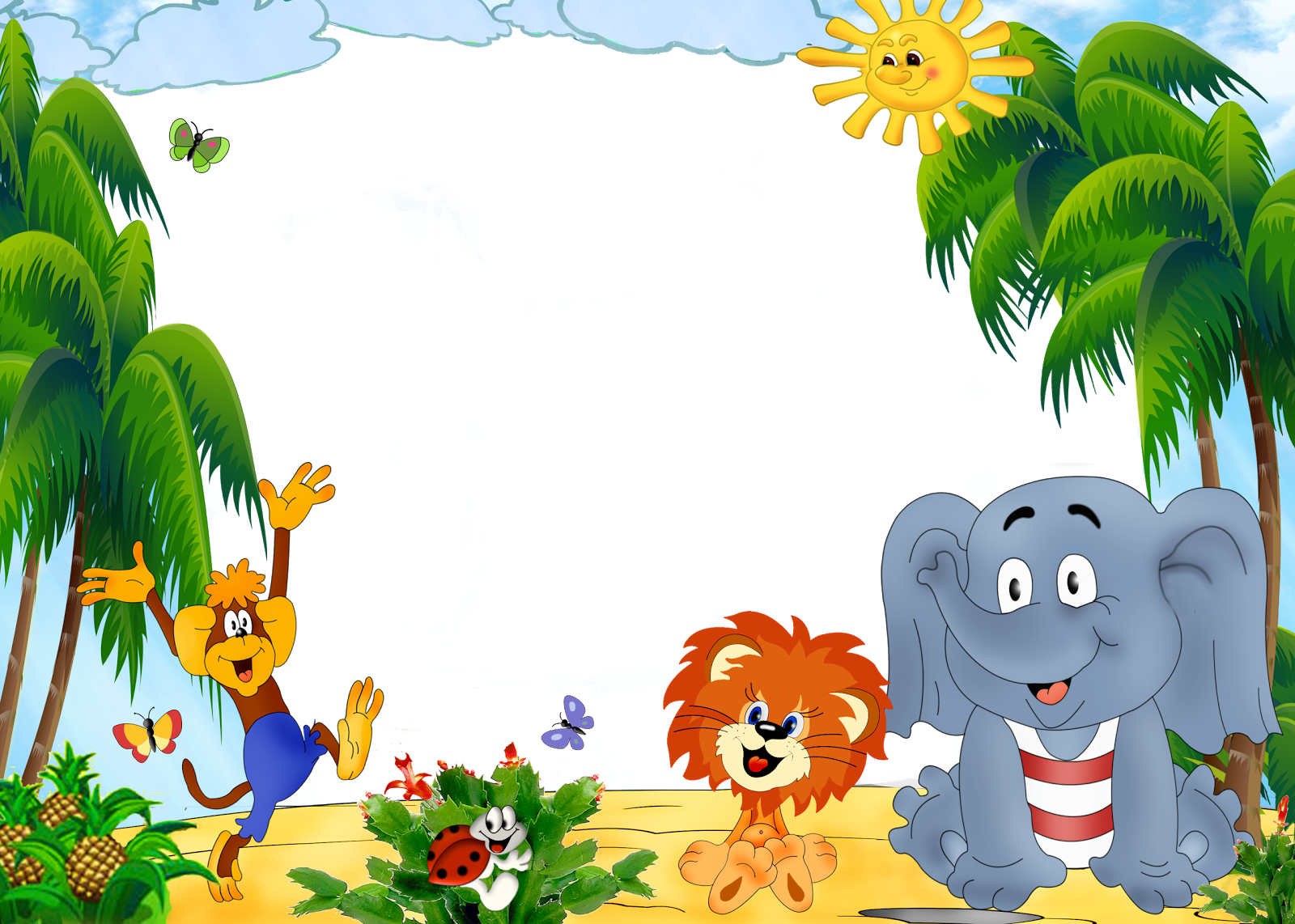 Củng cố - Dặn dò
Nhận xét tiết học